Nuo sėklytės iki daigelio
Skatinti vaikus domėtis gamta, ją tyrinėti, patirti džiaugsmą matant kaip dygsta jų sodintos sėklos.
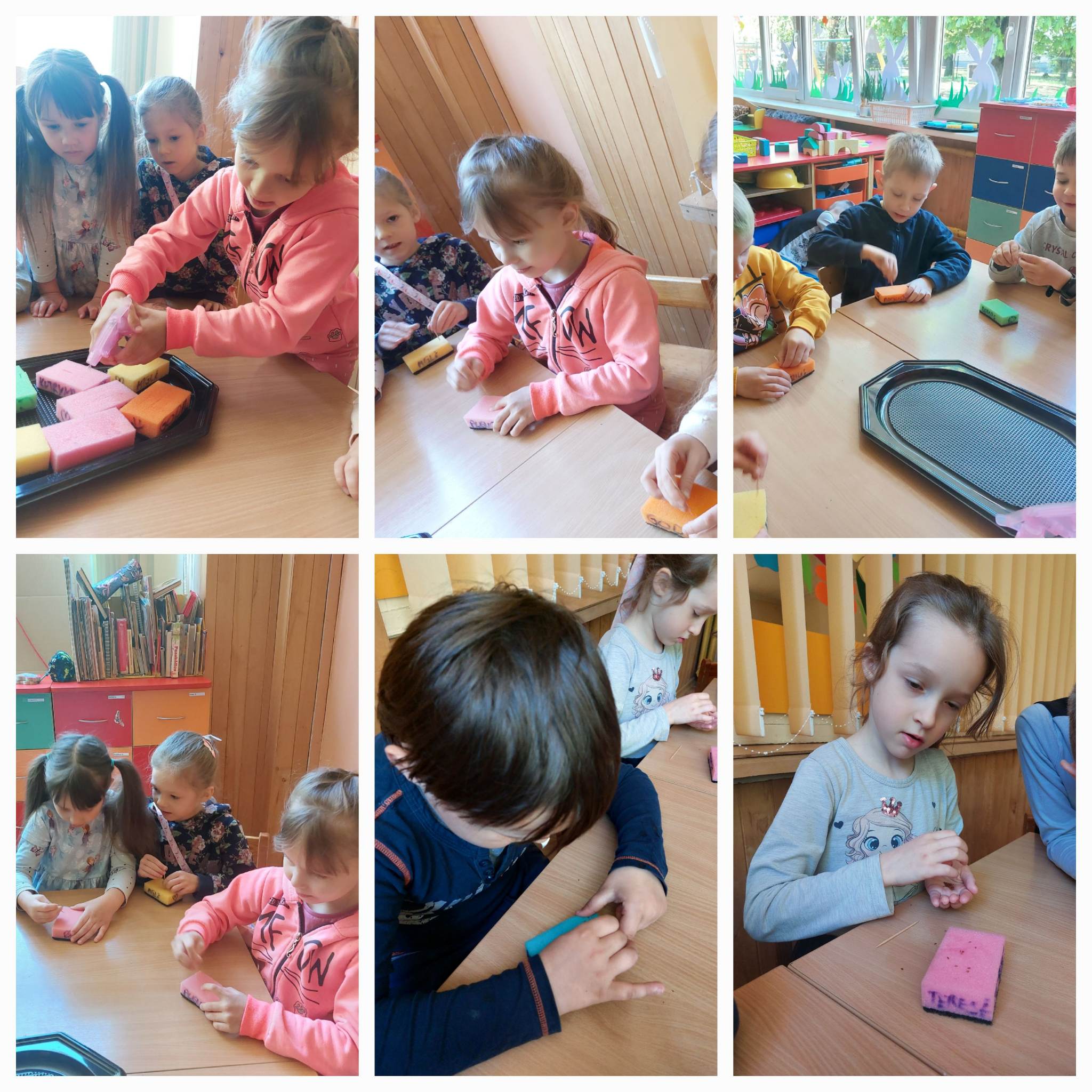 Tikslas:
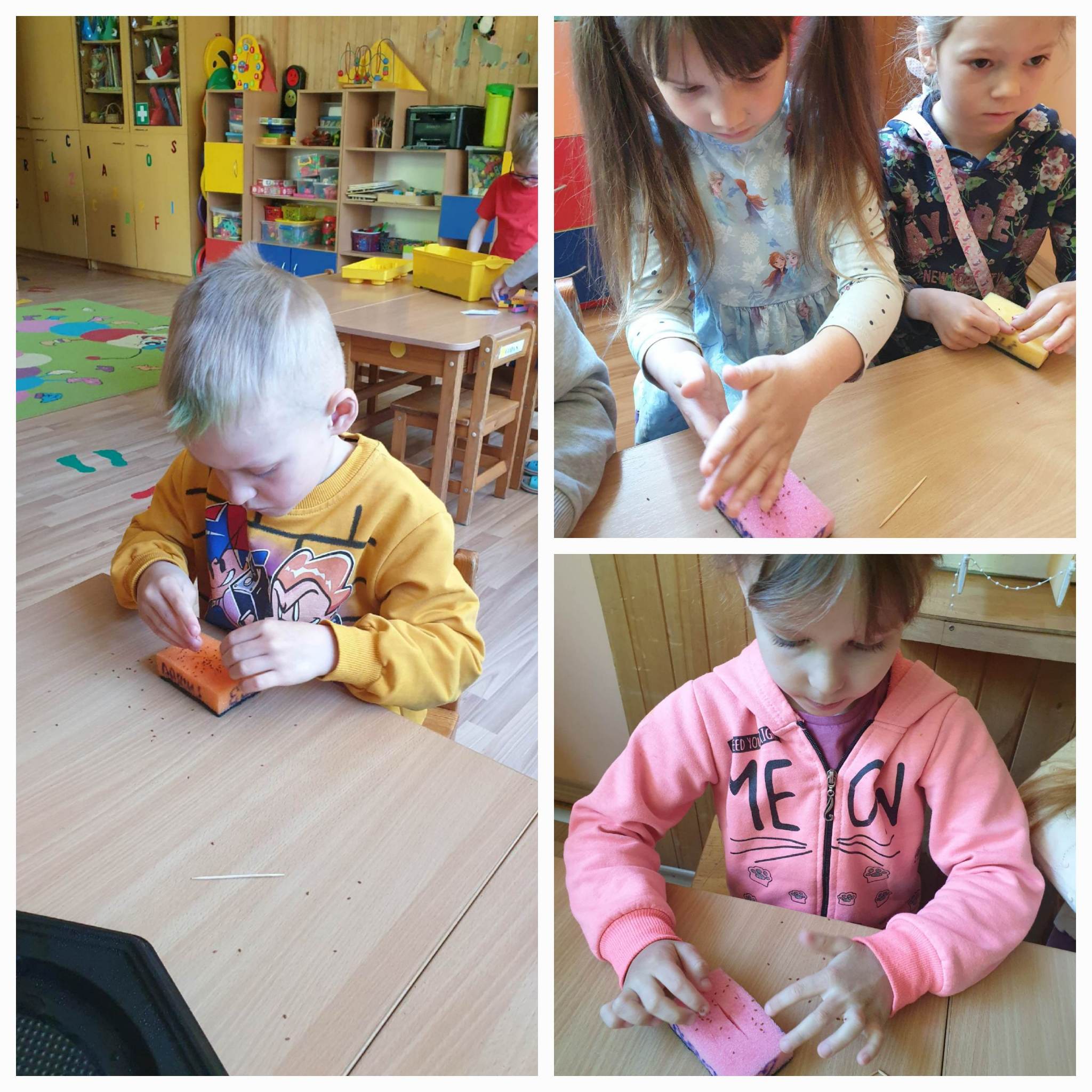 Vaikai ant kempinių užsirašė savo vardus. 
Su dantų krapštuku badė skylutes sėklytėms
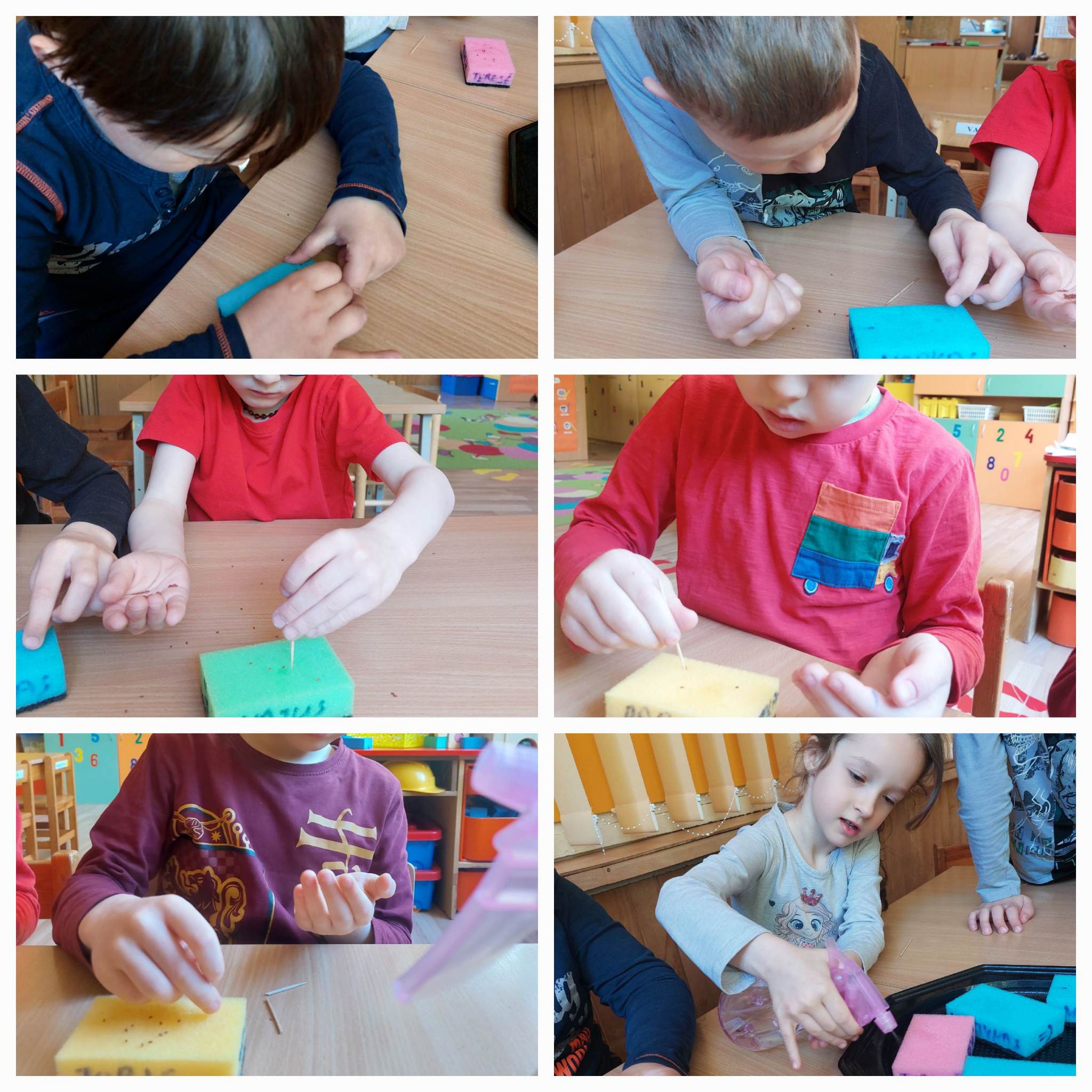 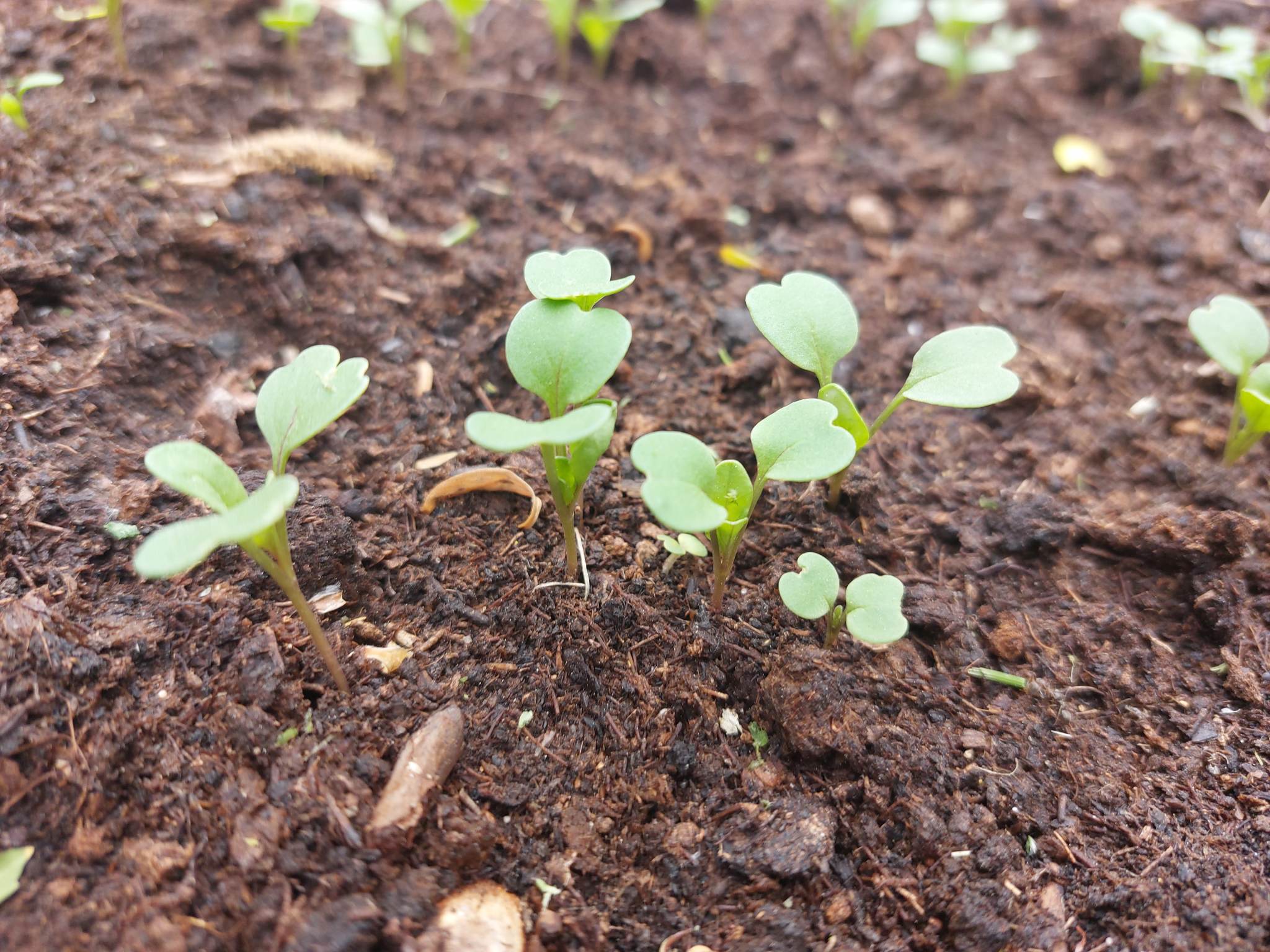 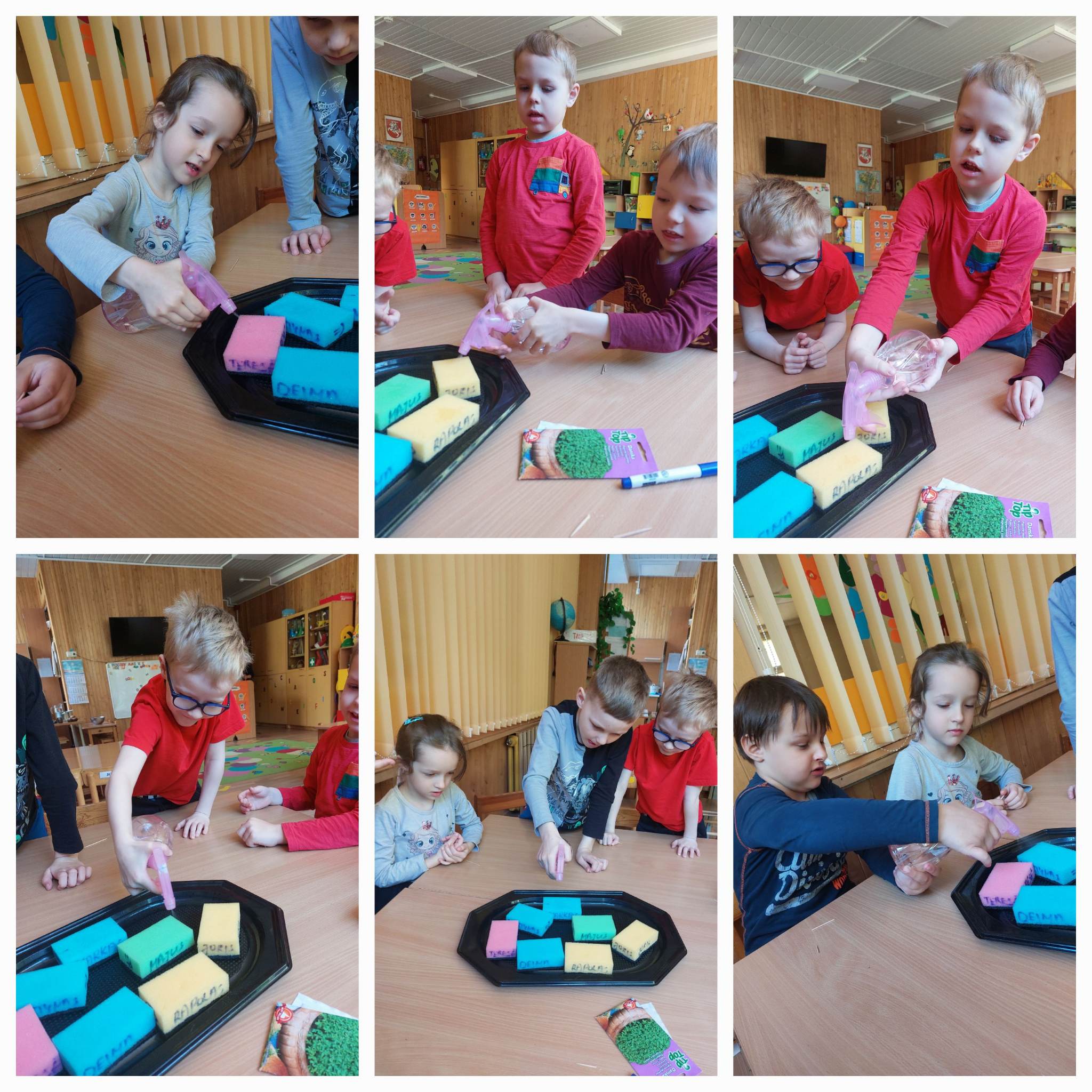 Vaikai purškė ant kempinės vandenį, kad ji sušlaptų ir geriau dygtų sėklos
Tuomet vaikai dėjo sėklytes į kempinę, jas skaičiavo ir diskutavo
Pasodintą derlių laistė ir žiūrėjo kaip jis auga
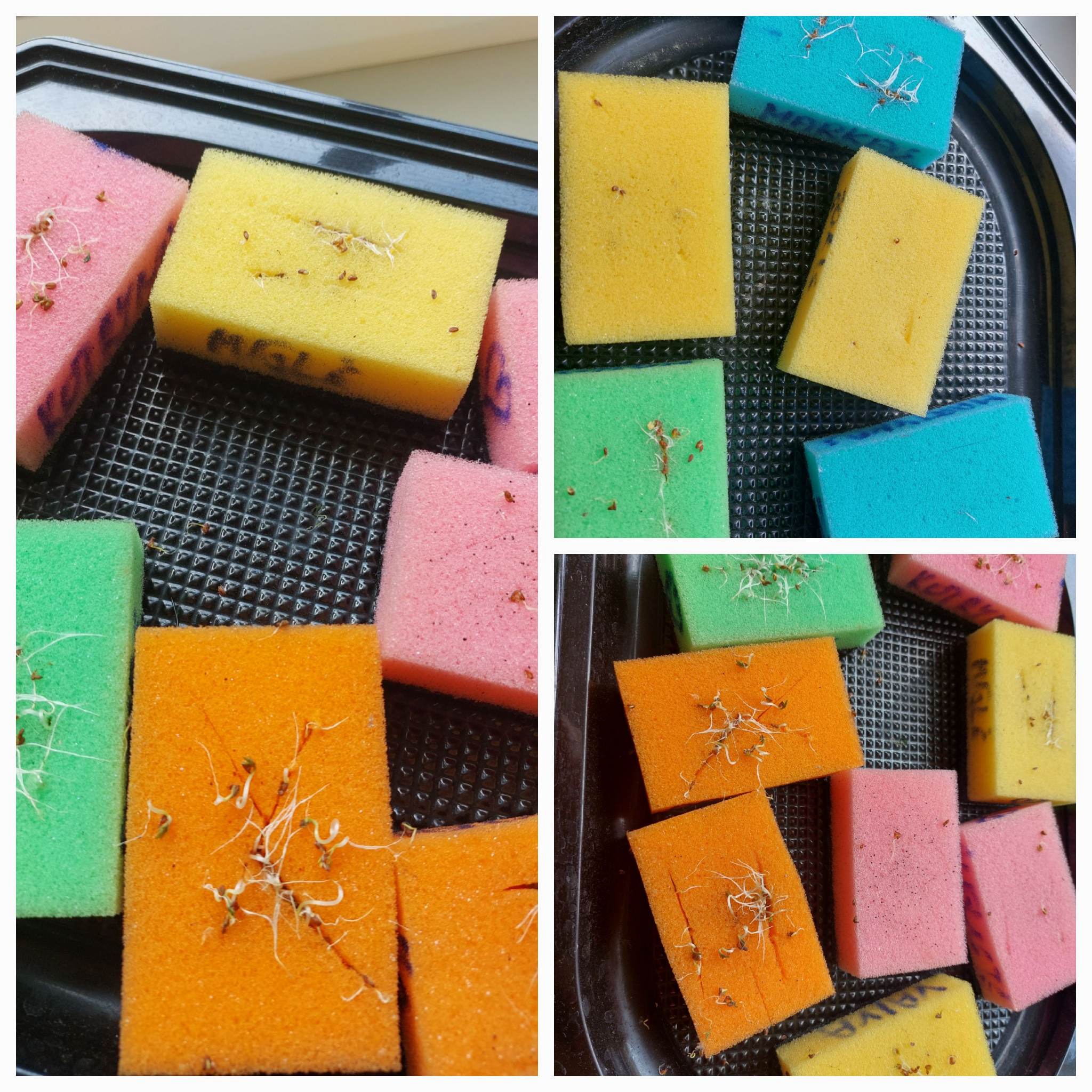 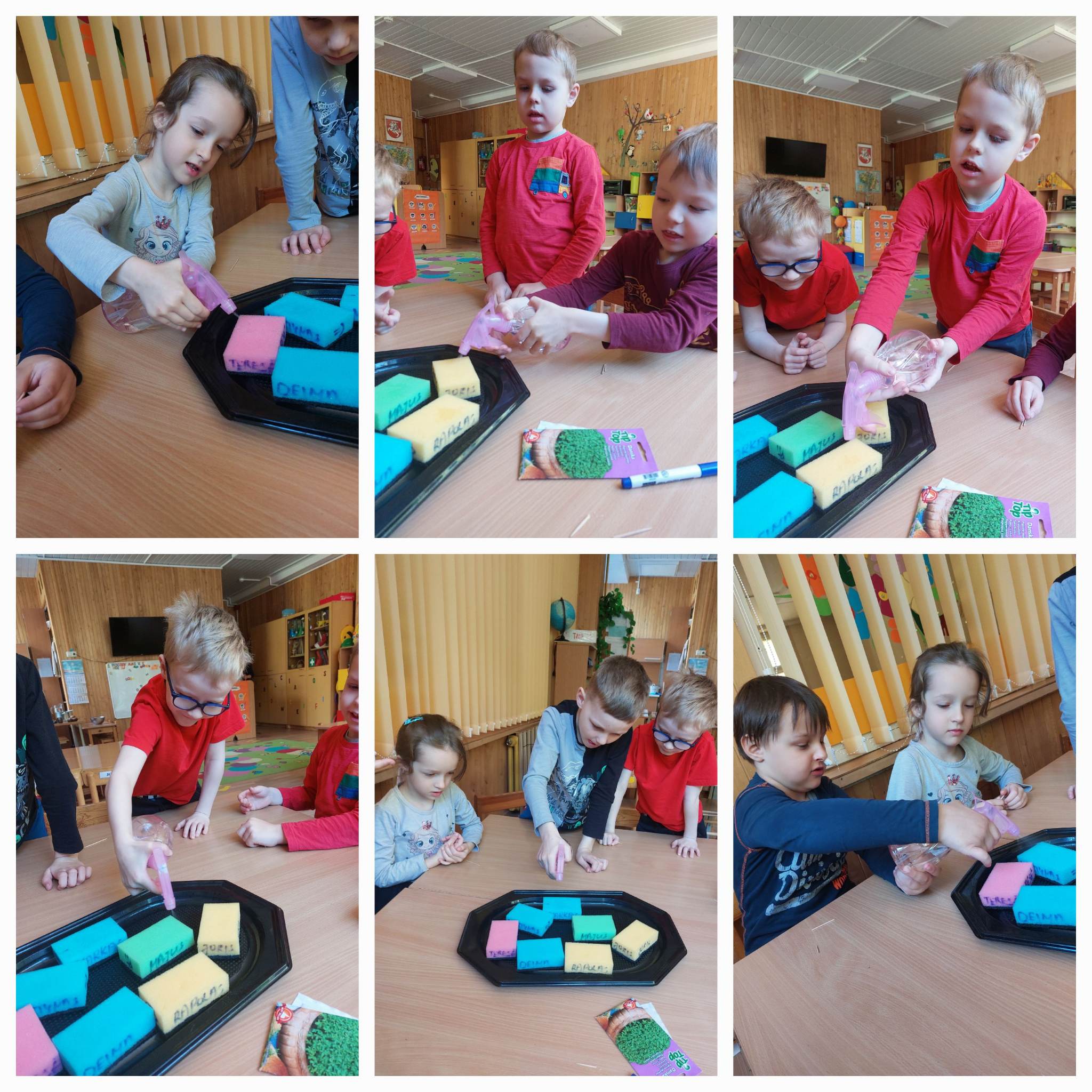 Vaikai išbandė naują augalų daiginimo techniką, diskutavo ar nuo to priklauso augalo augimo sėkmė. Vaikai stebėjo augimo procesą, pasikeitimus.
Rezultatai
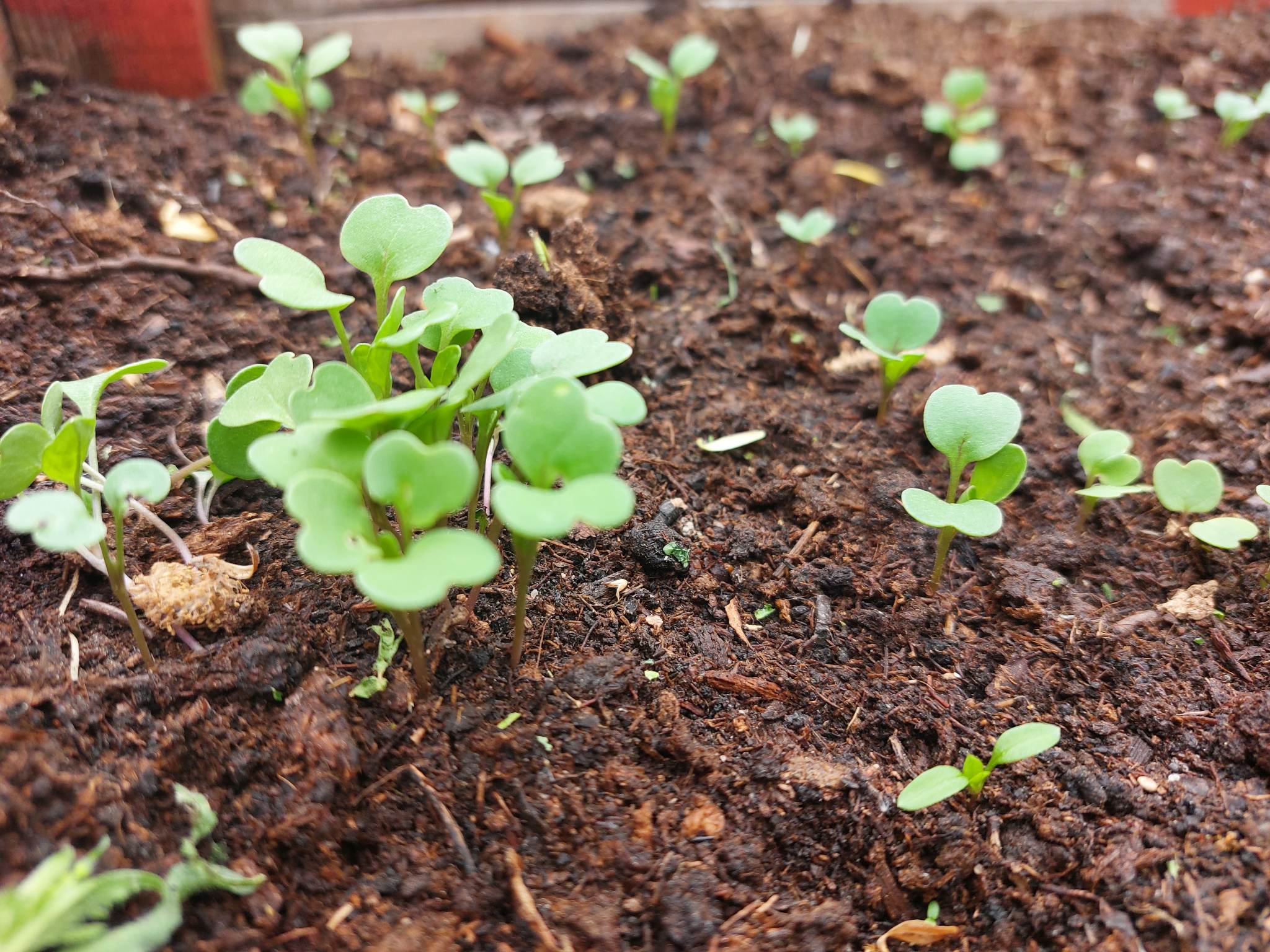